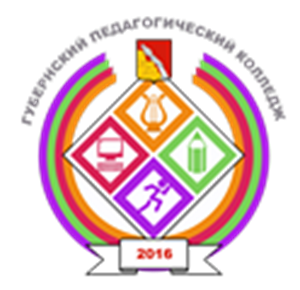 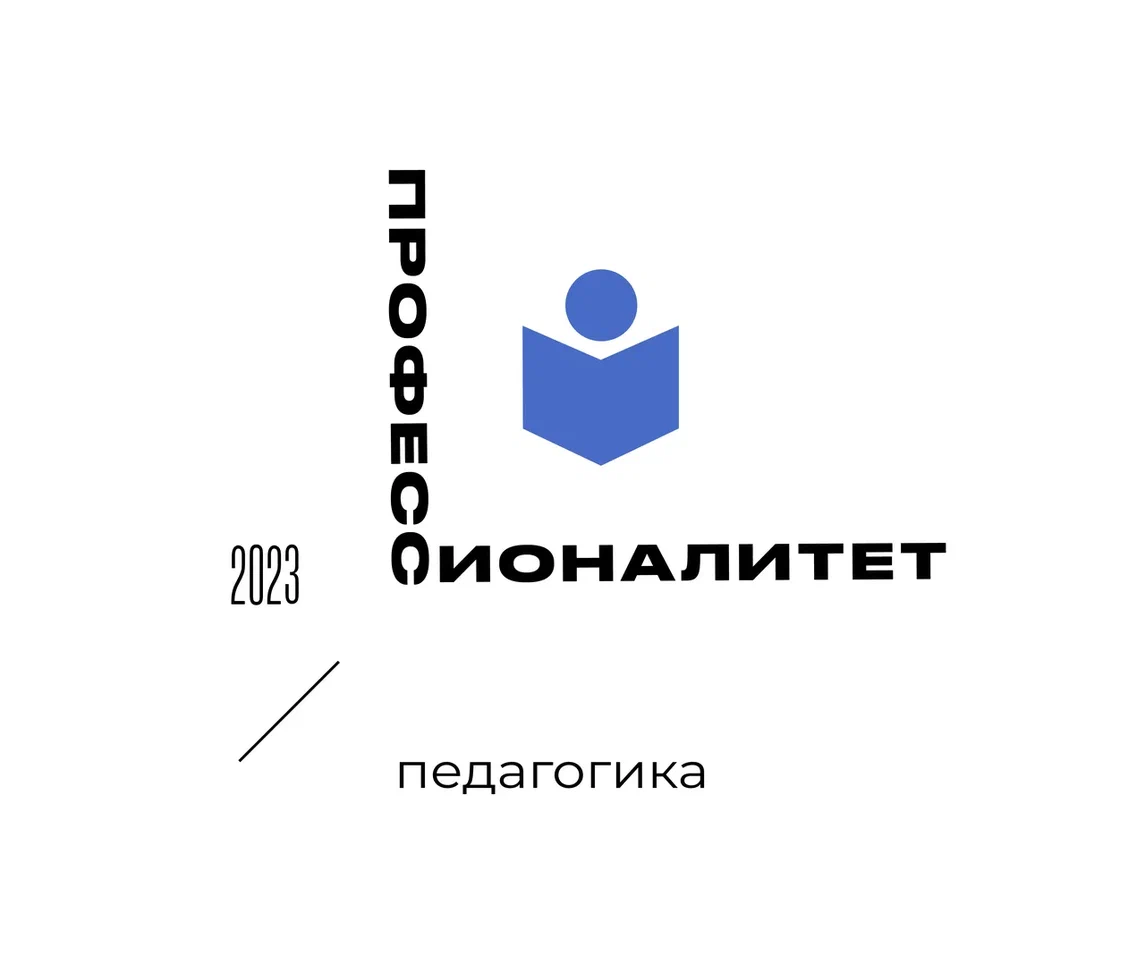 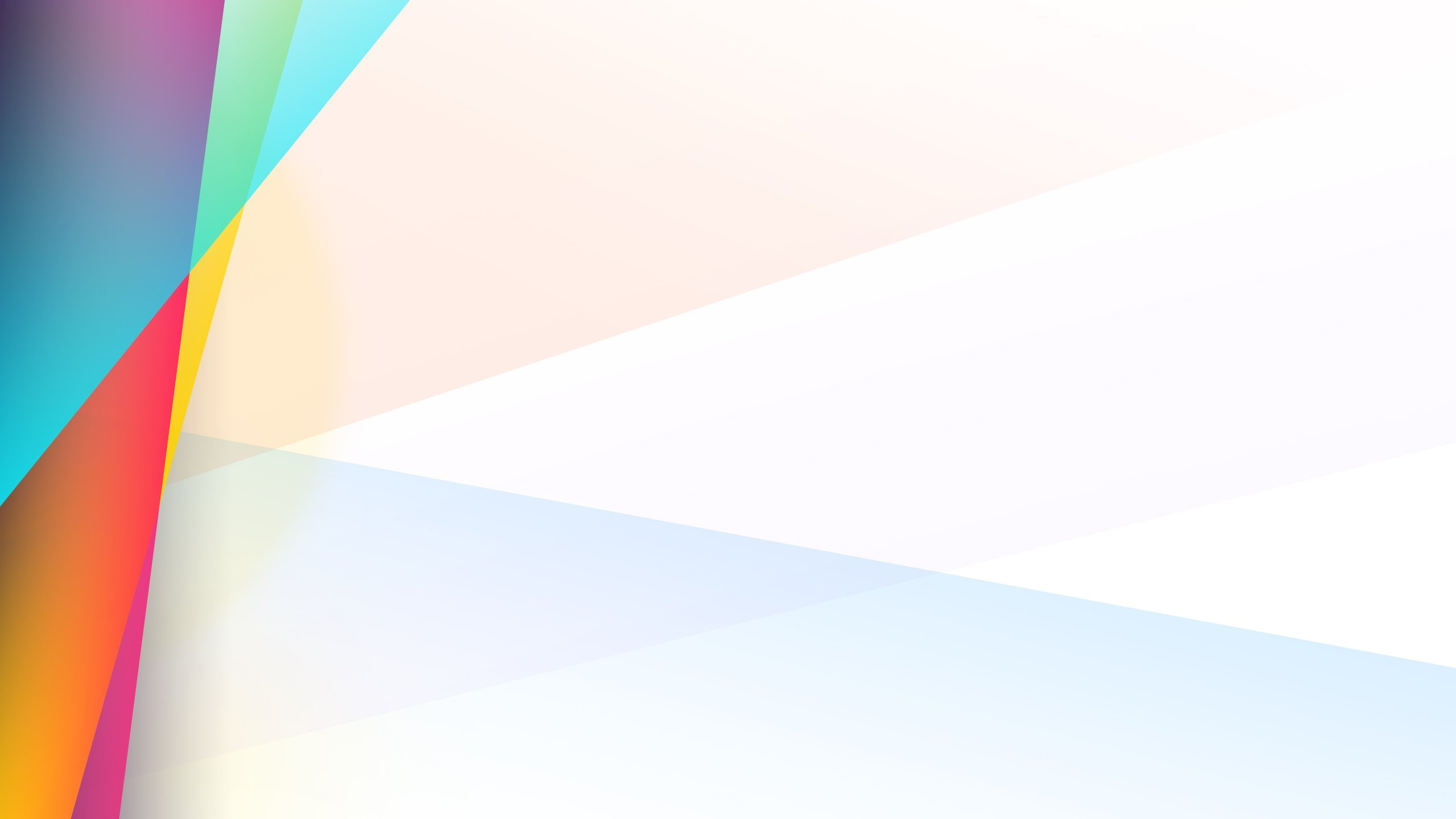 ГБПОУ ВО «Губернский педагогический колледж»
РАСПРЕДЕЛЕННАЯ ВНУТРИКЛАСТЕРНАЯ МОДЕЛЬ РЕАЛИЗАЦИИ ОПОП-П
В ГБПОУ ВО «ГПК»
Ермакова В.Н., 
зам. директора по УМР
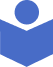 Воронеж
22 марта 2024 г.
педагогика
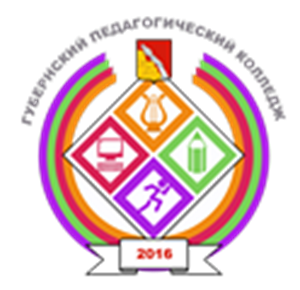 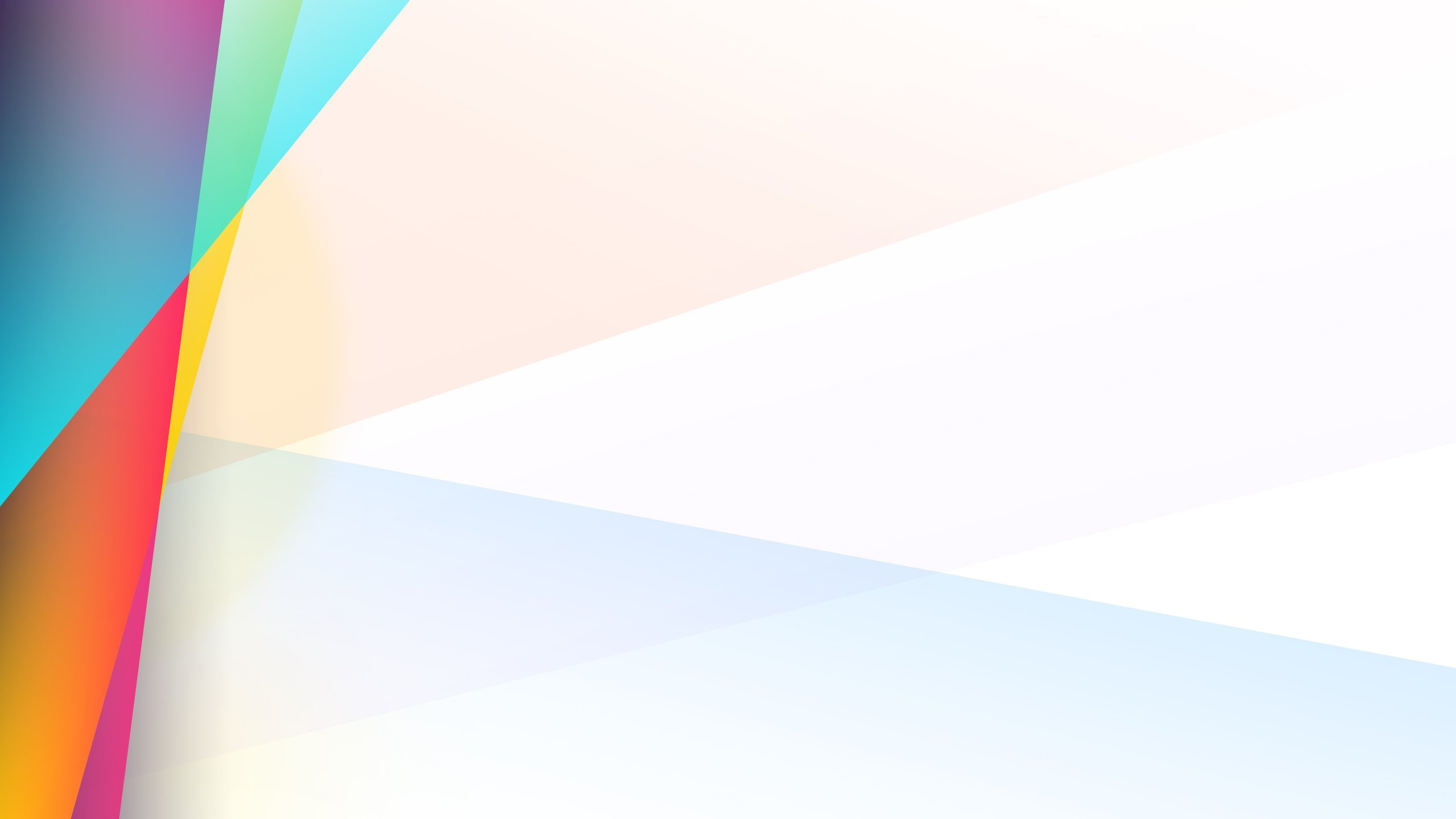 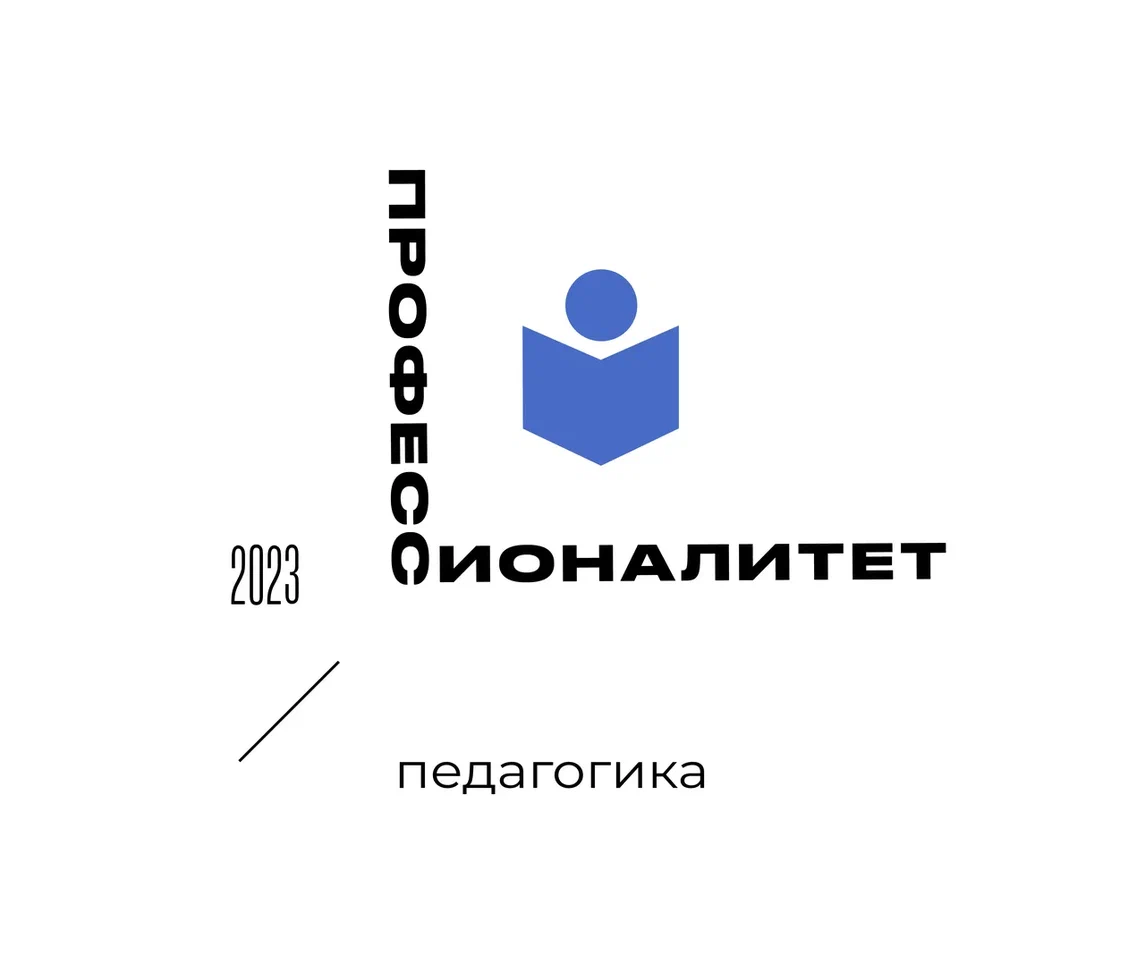 ГБПОУ ВО «Губернский педагогический колледж»
ЦЕЛЬ И РЕЗУЛЬТАТ НОТ «ПРОФЕССИОНАЛИТЕТ»
Новая образовательная технология «Профессионалитет» – это совокупность самостоятельных инструментов и методов повышения эффективности образовательного процесса в образовательной организации, реализующей программу СПО с использованием ресурсов кластера, в целях достижения установленных показателей и обеспечения максимальной результативности среднего профессионального образования. 
Цель НОТ «Профессионалитет»: подготовка квалифицированного работника, обладающего компетенциями согласно требованиям федерального государственного образовательного стандарта среднего профессионального образования с учетом запросов организации-работодателя – представителя реального сектора экономики в актуальные сроки освоения образовательной программы, с использованием интегративных педагогических подходов, интенсификации образовательной деятельности на основе совершенствования практической подготовки на современном оборудовании, автоматизированного конструирования образовательных программ с использованием цифрового образовательного ресурса 
         Результат: синхронизация подготовки кадров и прогноза развития рынка труда до 2030 года
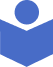 педагогика
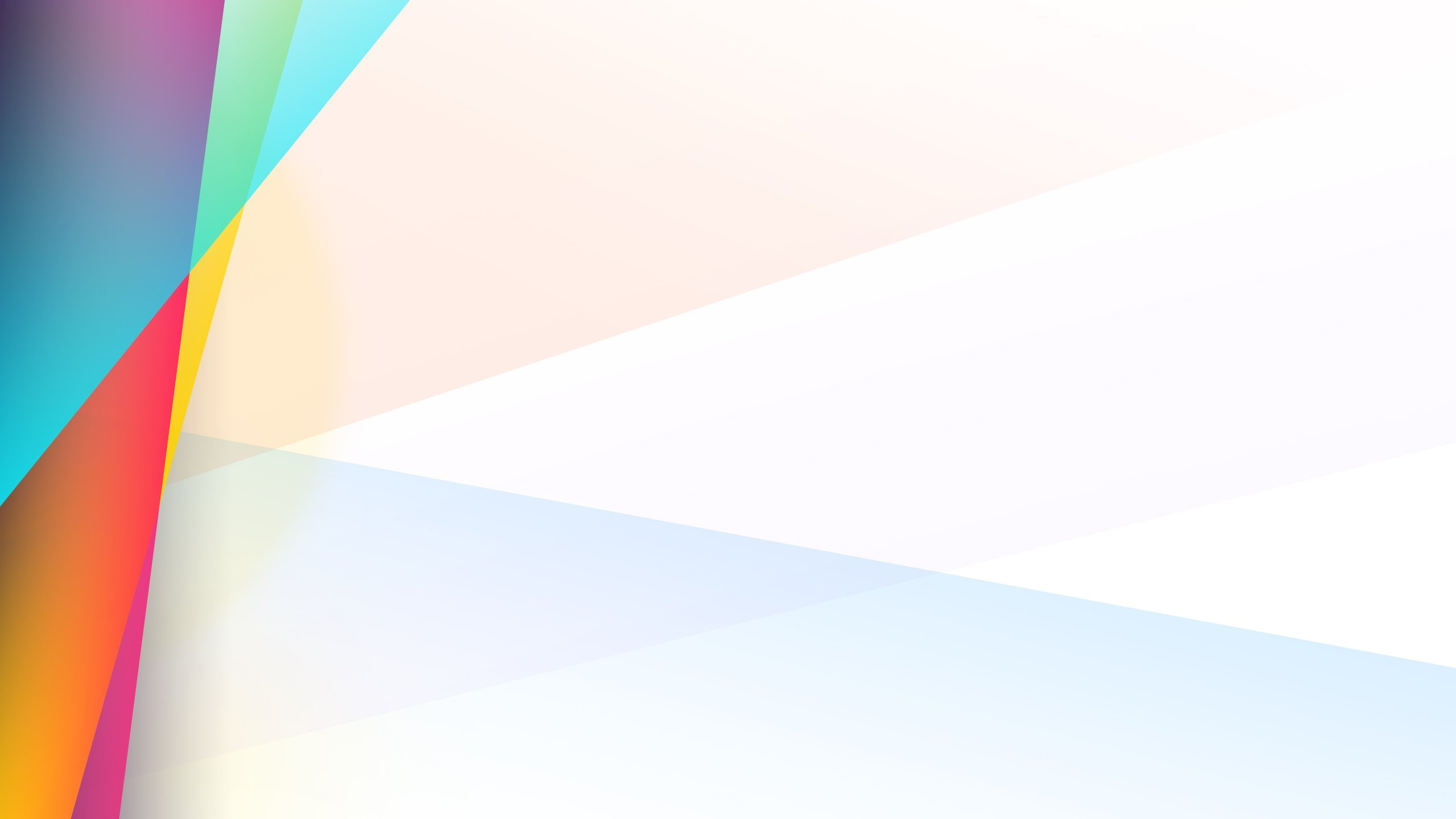 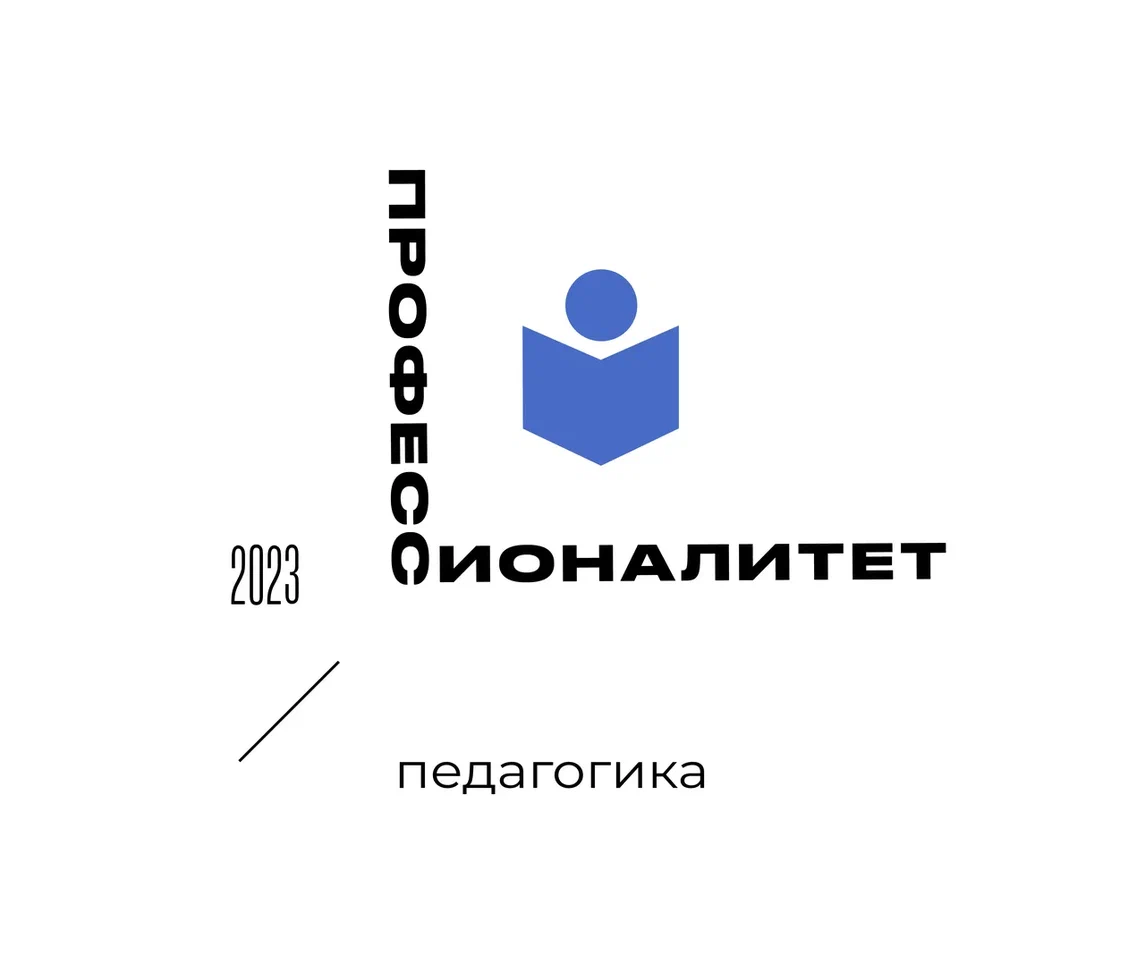 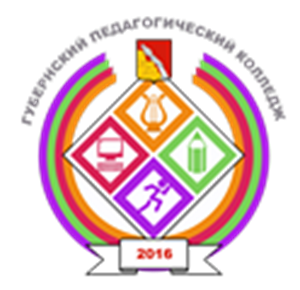 ГБПОУ ВО «Губернский педагогический колледж»
ОСНОВНЫЕ ПОДХОДЫ К ПОДГОТОВКЕ КВАЛИФИЦИРОВАННЫХ КАДРОВ 
С ИСПОЛЬЗОВАНИЕМ НОТ «ПРОФЕССИОНАЛИТЕТ»
Интенсификация образовательной деятельности
Интеграция содержания и технологий образования с профессиональной средой
Целевое взаимодействие с работодателем
Принцип ориентации на регионального работодателя
Принцип автономии образовательной организации и вариативности образовательных программ «Профессионалитет»
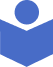 педагогика
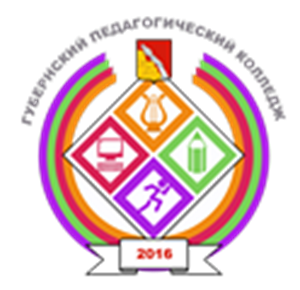 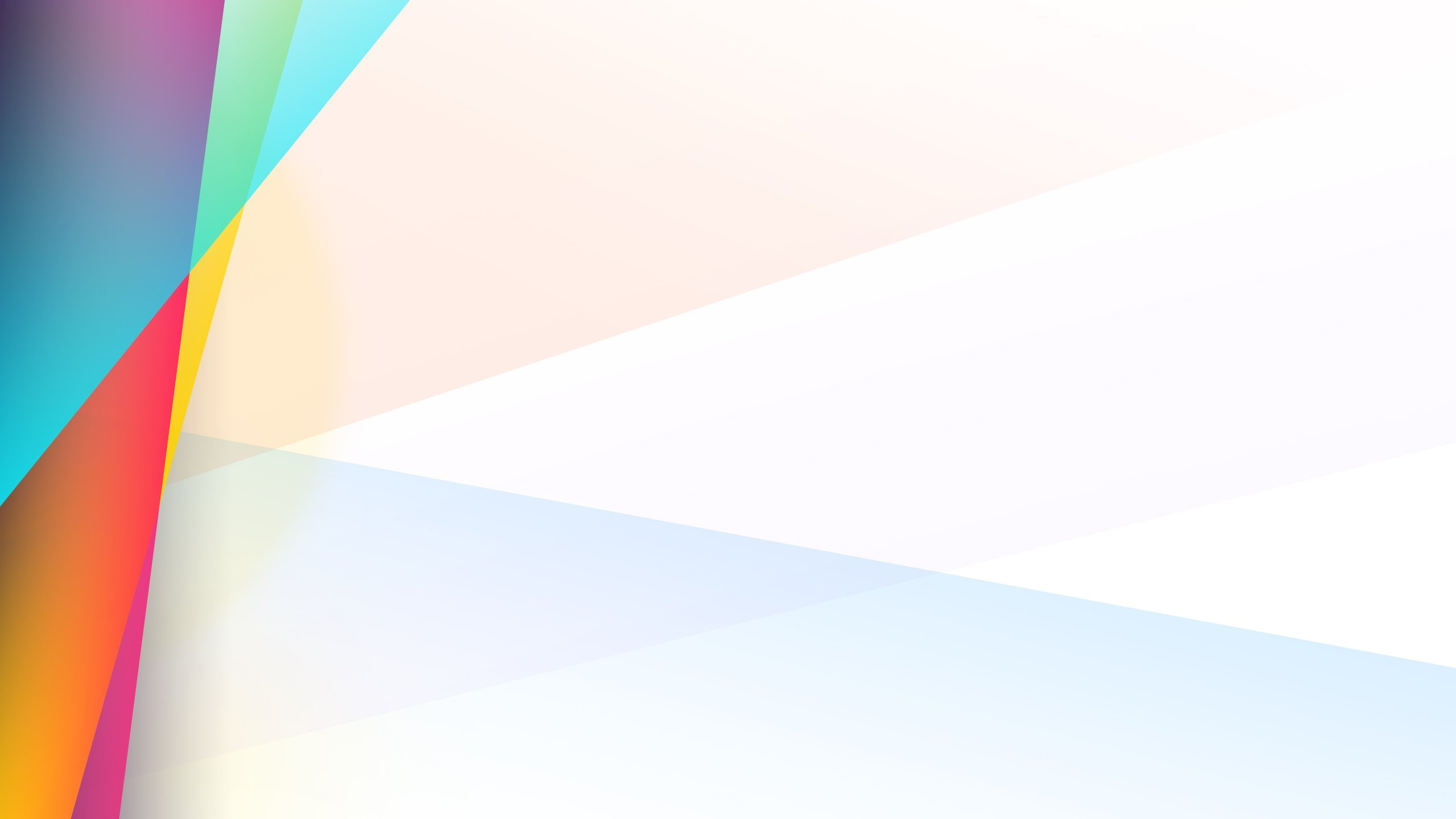 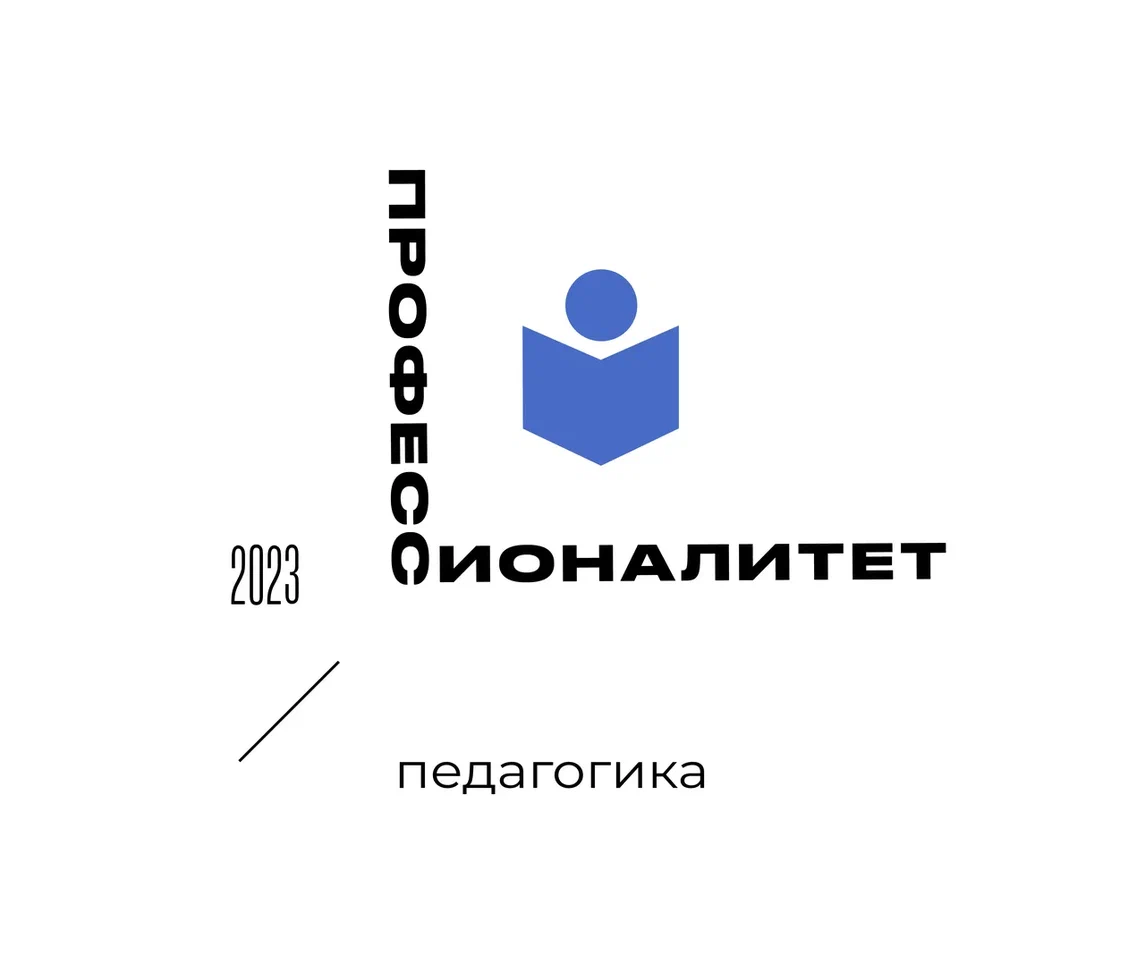 ГБПОУ ВО «Губернский педагогический колледж»
НОВЫЕ КОМПОНЕНТЫ ОПОП-П
Матрица компетенций — совокупность взаимосвязанных ОК И ПК (ФГОС СПО), требований профессиональных стандартов и запросов работодателей к квалификации специалиста
План обучения на предприятии обеспечивает выполнение всех видов работ, определенных содержанием рабочих программ ПМ и служит основой составления расписания для обучения студентов на предприятии
Дополнительный профессиональный блок содержит: 
1) общепрофессиональные дисциплины и дополнительные профессиональные модули, сформированные по запросу работодателя;
2) образовательный модуль по формированию компетенций                для цифровой экономики
Начало практической подготовки в форме учебной практики 
на базах ОО — участников кластера с первого курса
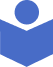 педагогика
3
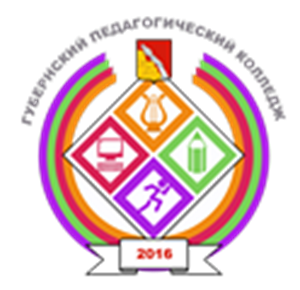 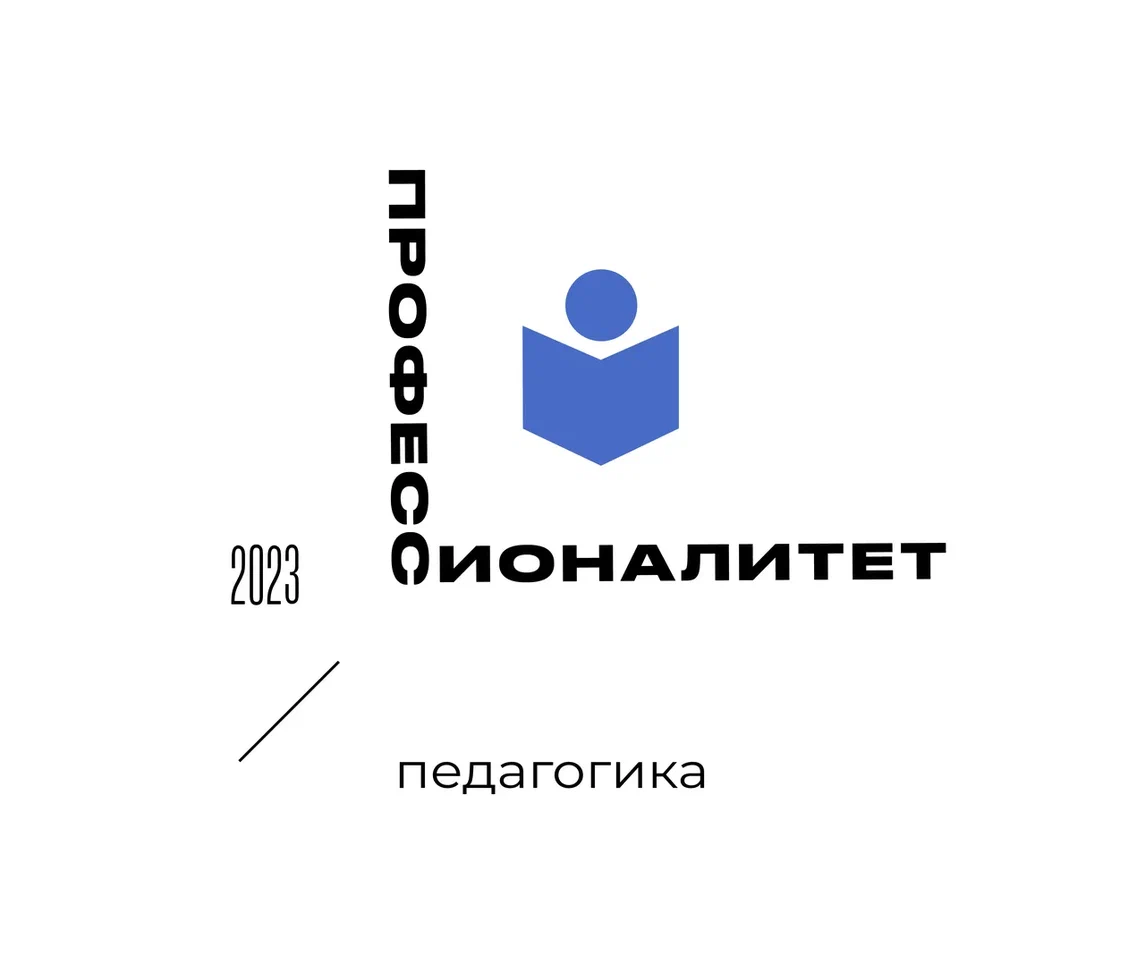 ГБПОУ ВО «Губернский педагогический колледж»
ОСОБЕННОСТИ МОДЕЛИ
РВМР ОП СПО – форма реализации образовательных программ в рамках кластерного подхода, предполагающая их совместную разработку и реализацию внутри одной кластерной системы
Интеграция и распределение учебного материала между ОО
Практикоориентированность
Сотрудничество с ОО кластера
Использование современных технологий
Сотрудничество между преподавателями и студентами
ПРИНЦИПЫ МОДЕЛИ
Индивидуализация обучения
Кооперация и сотрудничество
Активное вовлечение студентов, стимулирование их инициативы, творчества и самостоятельности
Совместная разработка образовательных программ
Оценка и контроль качества обучения на основе объективных критериев
Обмен преподавателями и студентами
Совместные проекты и исследования
Повышение квалификации педагогического состава
Координация и управление
Организация совместных мероприятий, проектов,                       исследований
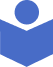 педагогика
3
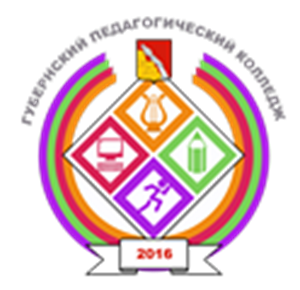 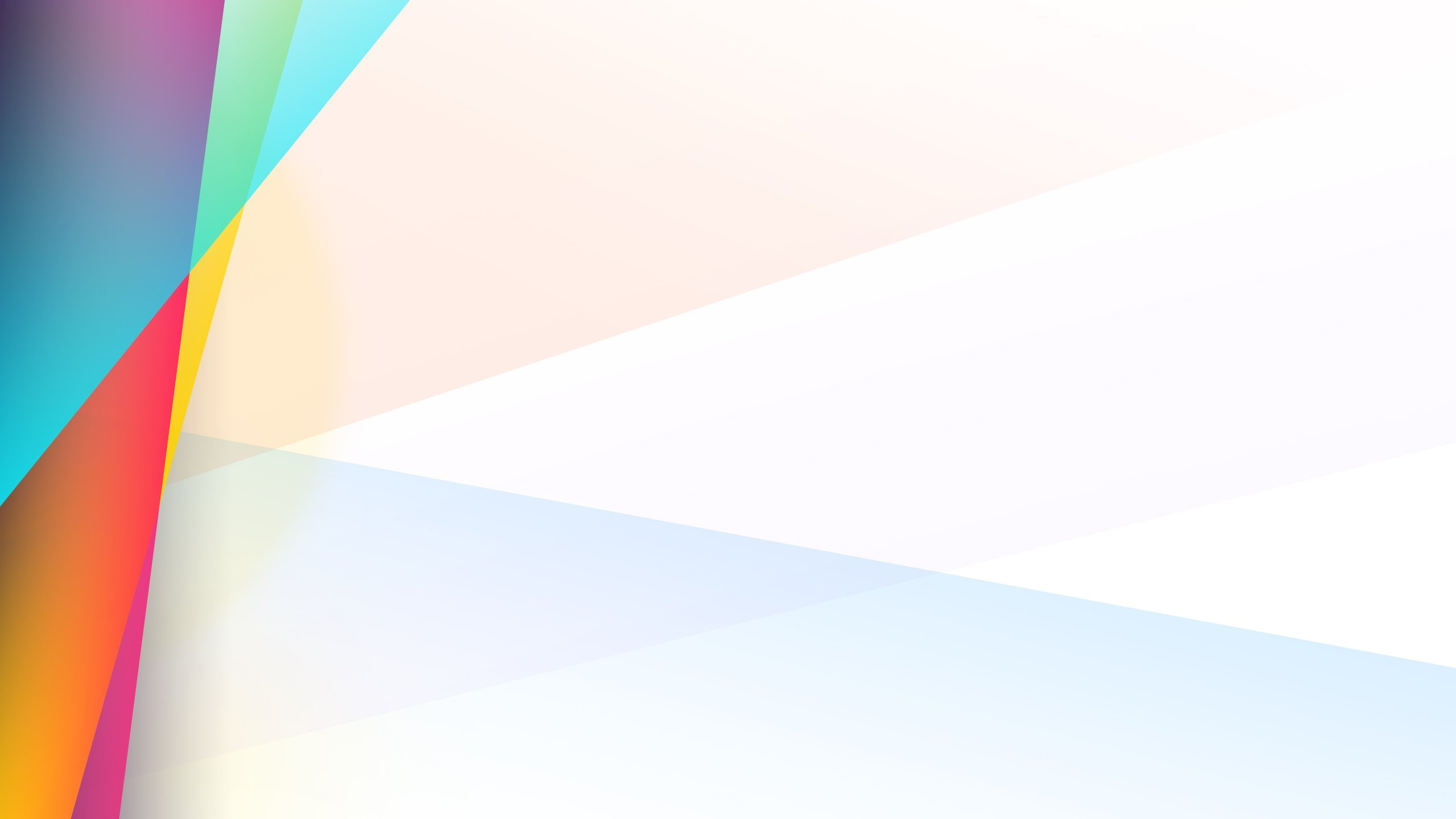 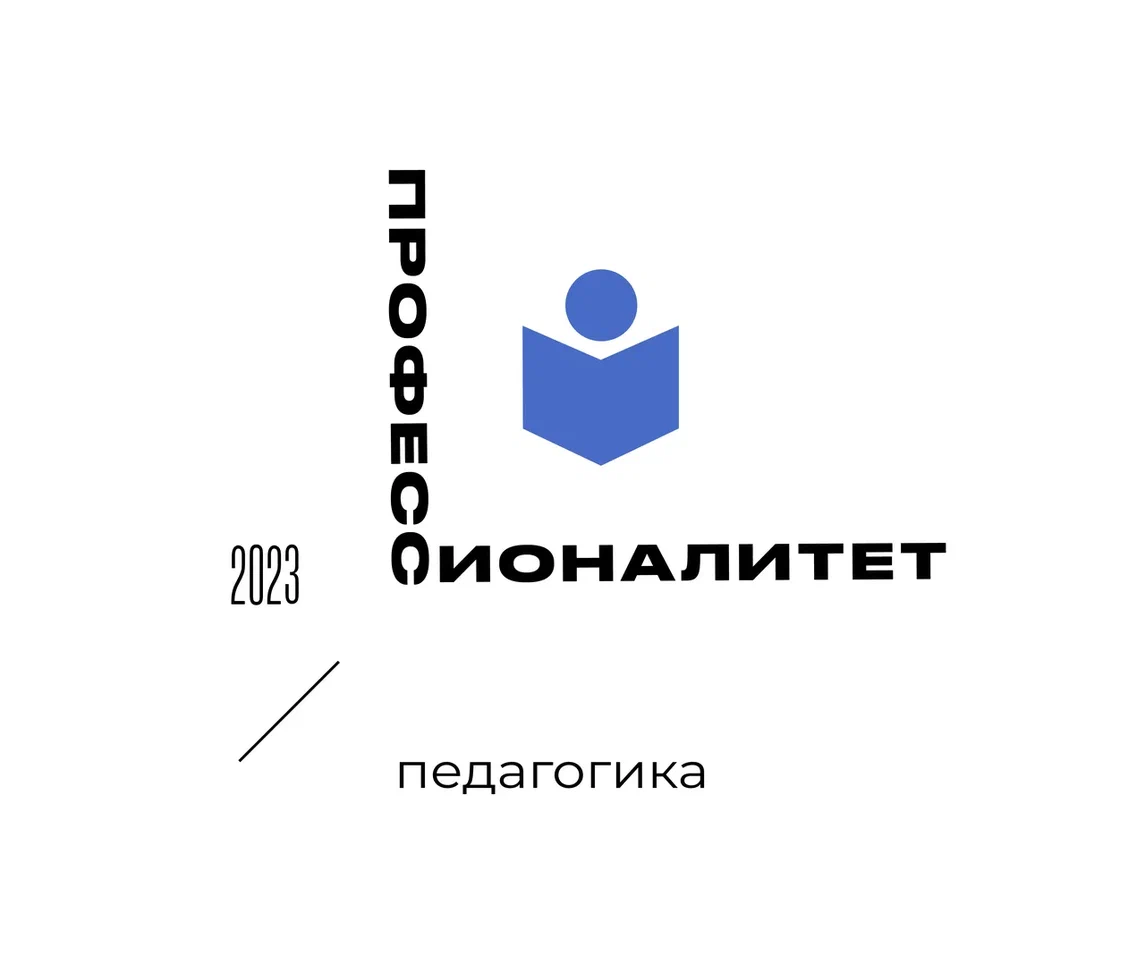 ГБПОУ ВО «Губернский педагогический колледж»
РОЛЬ ПОО - УЧАСТНИКОВ КЛАСТЕРА В РЕАЛИЗАЦИИ РАСПРЕДЕЛЕННОЙ ВНУТРИКЛАСТЕРНОЙ МОДЕЛИ
ГПК
• Анализ кадрового потенциала (обмен преподавателями)
• Повышение квалификации преподавателей
БТПИТ
ВГПГК
Обмен преподавателями и студентами
Совместная организация и проведение мероприятий для преподавателей и студентов
Совместные проекты (стартапы) студентов
Обмен опытом
Совместная подготовка и обмен учебно-методическими материалами
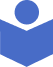 педагогика
3
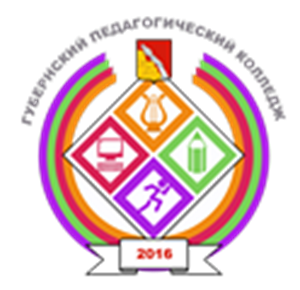 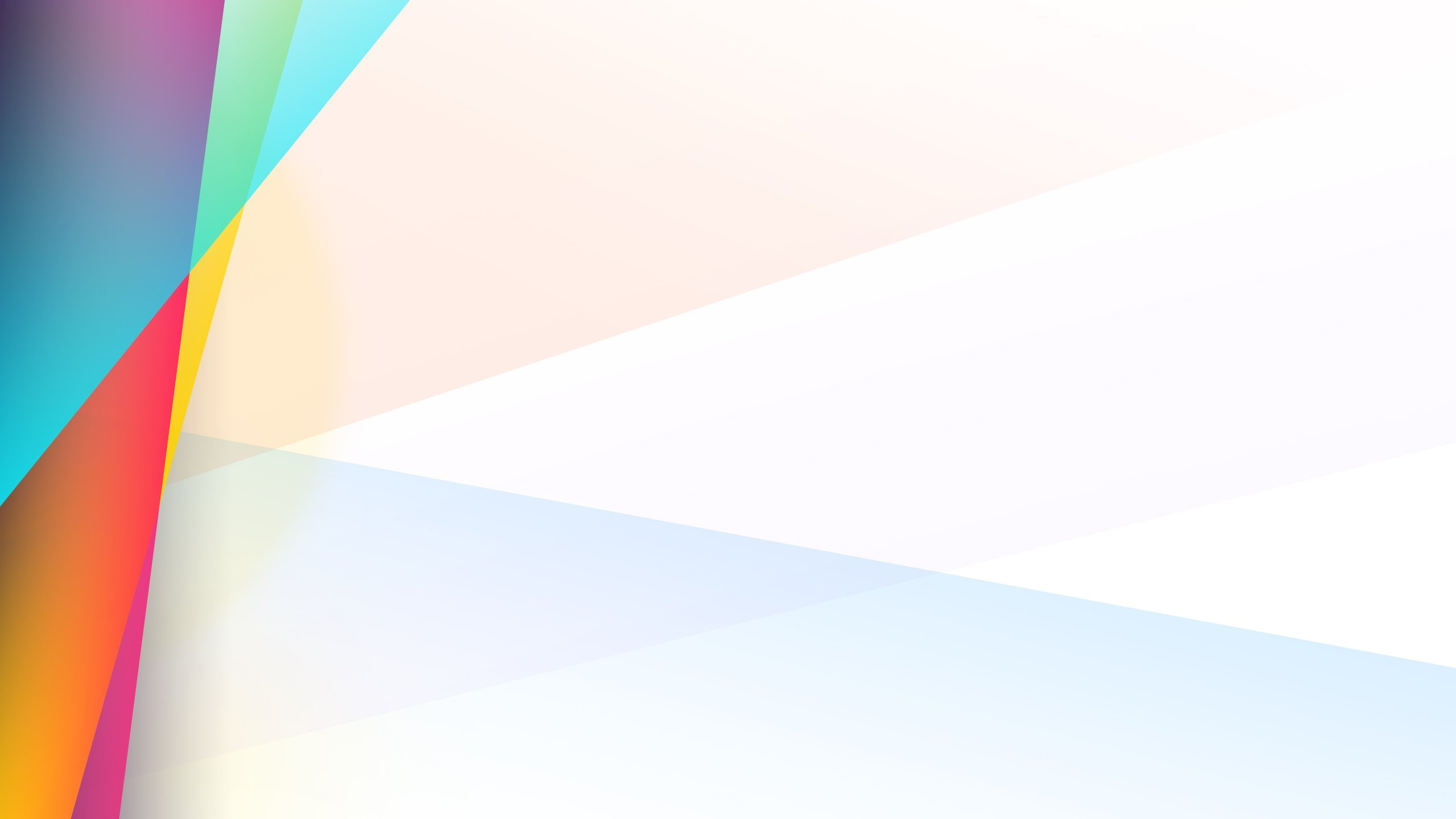 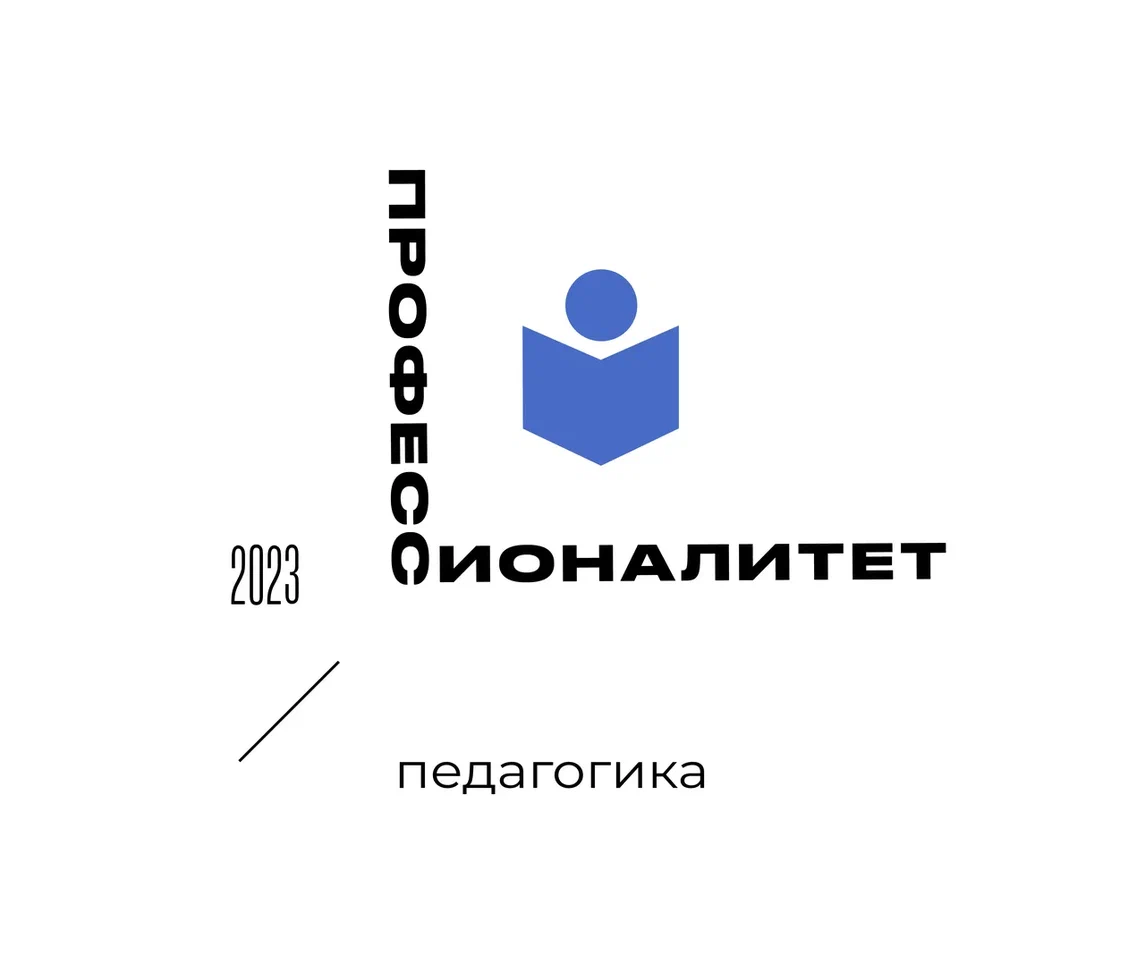 ГБПОУ ВО «Губернский педагогический колледж»
РОЛЬ ПОО - УЧАСТНИКОВ КЛАСТЕРА В РЕАЛИЗАЦИИ РАСПРЕДЕЛЕННОЙ ВНУТРИКЛАСТЕРНОЙ МОДЕЛИ
ГПК
• Анализ кадрового потенциала (обмен преподавателями)
• Повышение квалификации преподавателей
БТПИТ
ВГПГК
Обмен преподавателями и студентами
Совместная организация и проведение мероприятий для преподавателей и студентов
Совместные проекты (стартапы) студентов
Обмен опытом
Совместная подготовка и обмен учебно-методическими материалами
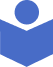 Взаимное использование библиотечного фонда, МТБ, педагогического потенциала сторон соглашения
педагогика
3
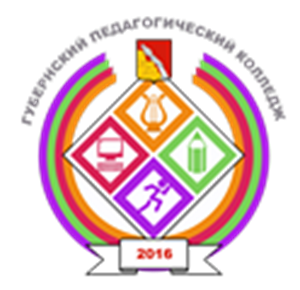 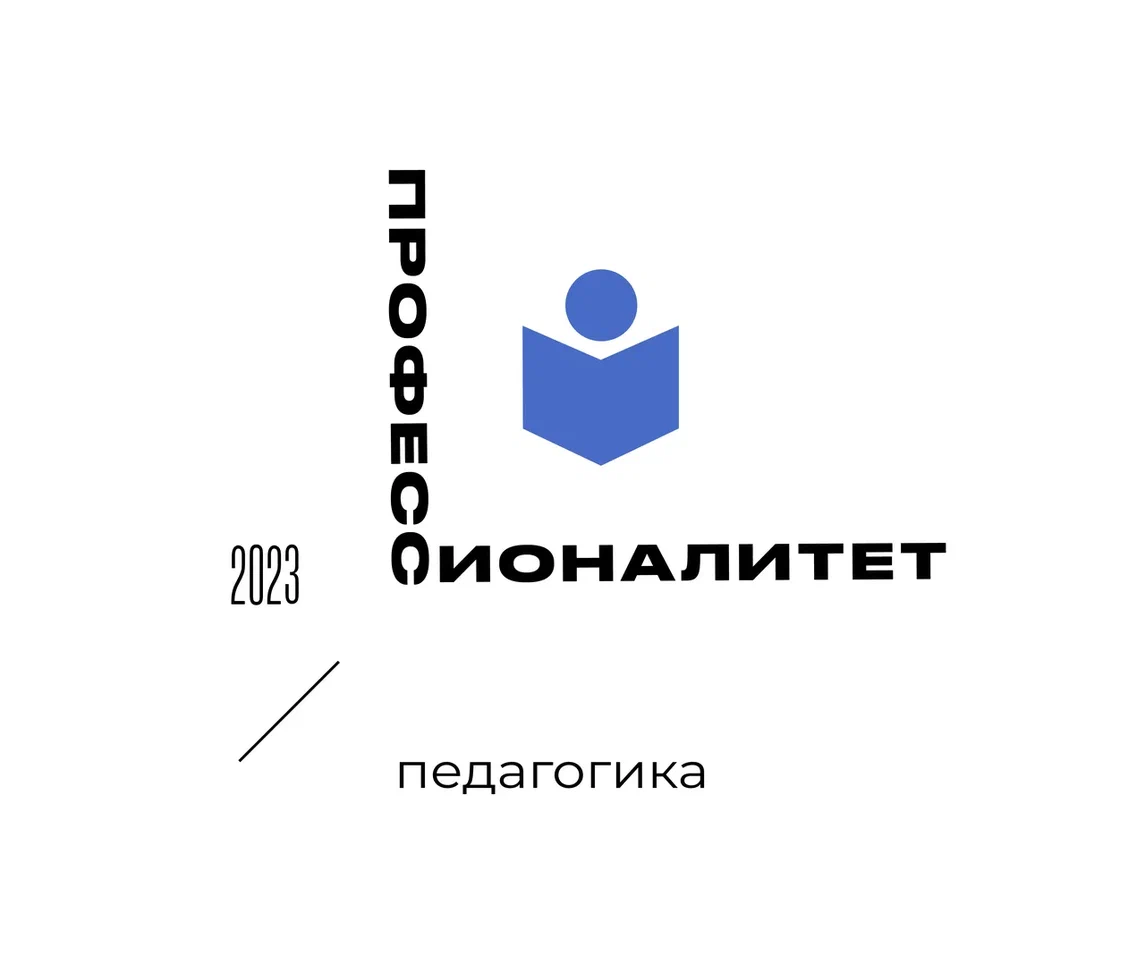 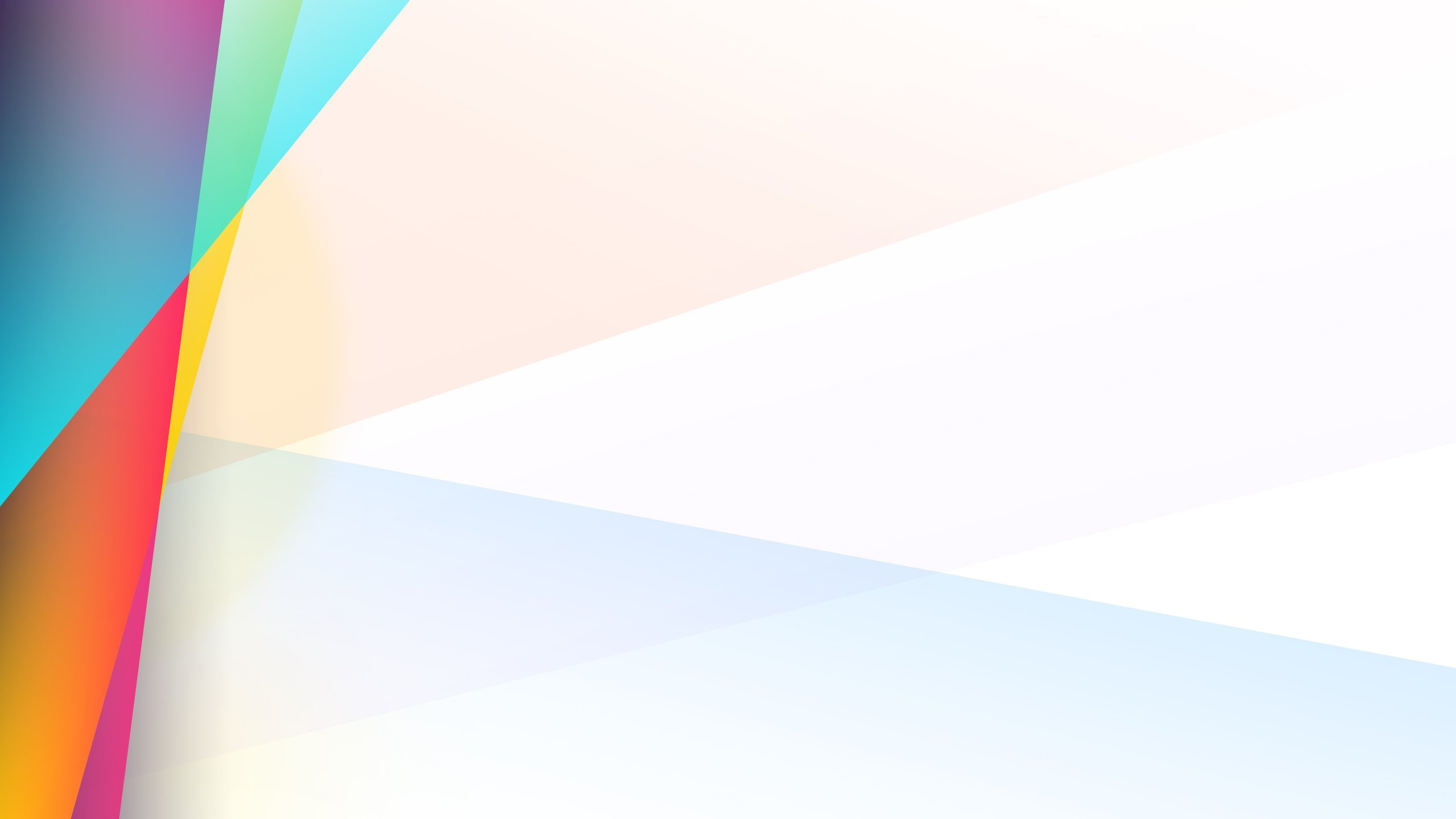 ГБПОУ ВО «Губернский педагогический колледж»
РОЛЬ УЧАСТНИКОВ КЛАСТЕРА В РЕАЛИЗАЦИИ РАСПРЕДЕЛЕННОЙ ВНУТРИКЛАСТЕРНОЙ МОДЕЛИ
ПОО
ООО - работодатели
Формирование запроса на ПК, КК и содержание ДПБ
Практическая подготовка
Теория
Разработка матрицы компетенций
Руководство КР и ВКР
ИГО
Разработка ОПОП-П
Согласование ОПОП-П
Рецензирование ВКР
Популяризация ФП
Совместная деятельность
Виртуальный педкласс
Оценка качества образования
Реализация ОПОП-П
Контроль и оценка качества обучения
Создание тренировочных площадок
Выявление педагогически  одаренной молодежи
Реализация программ профессионального обучения
Создание проектных студенческо-производственных команд
Разработка и реализация ИОМ студентов
Взаимное использование МТБ и педагогического потенциала сторон соглашения
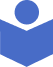 3
педагогика
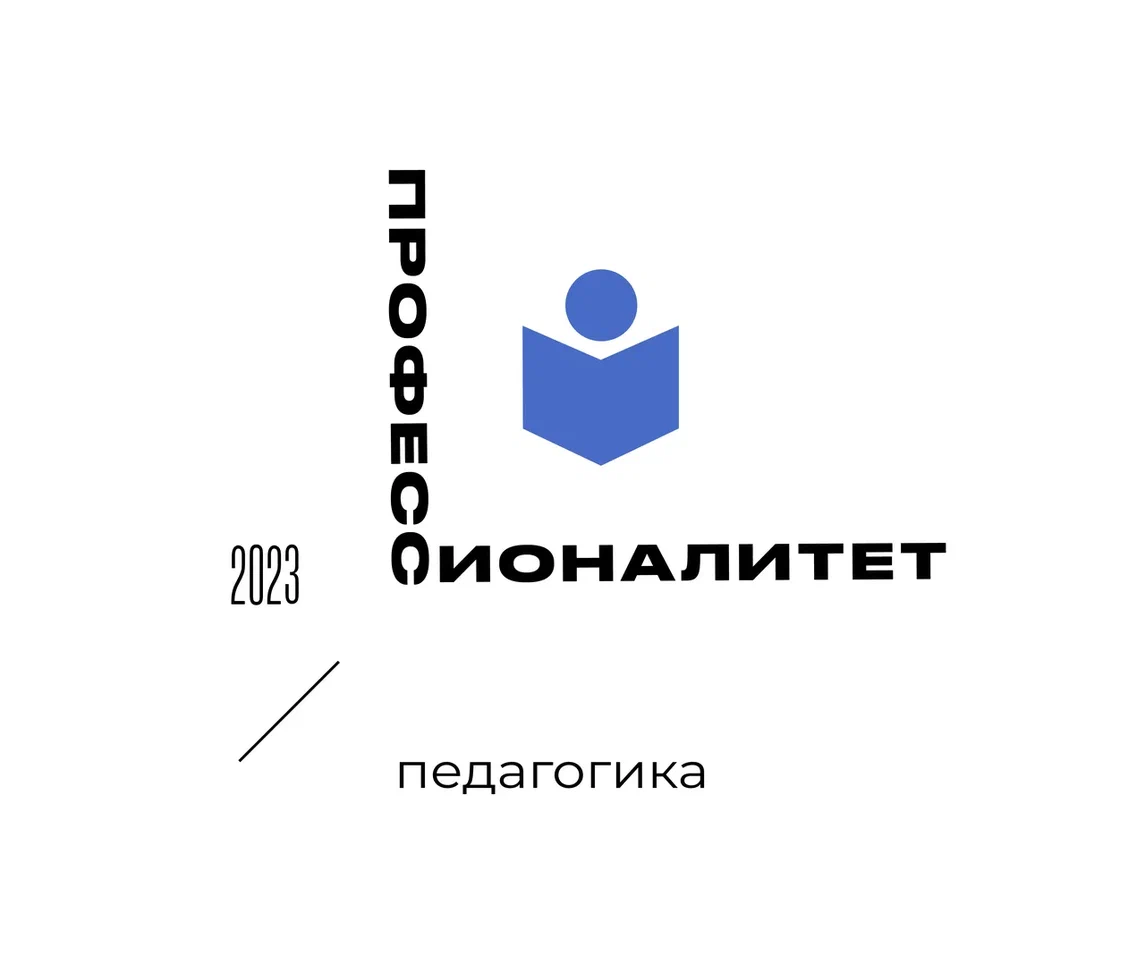 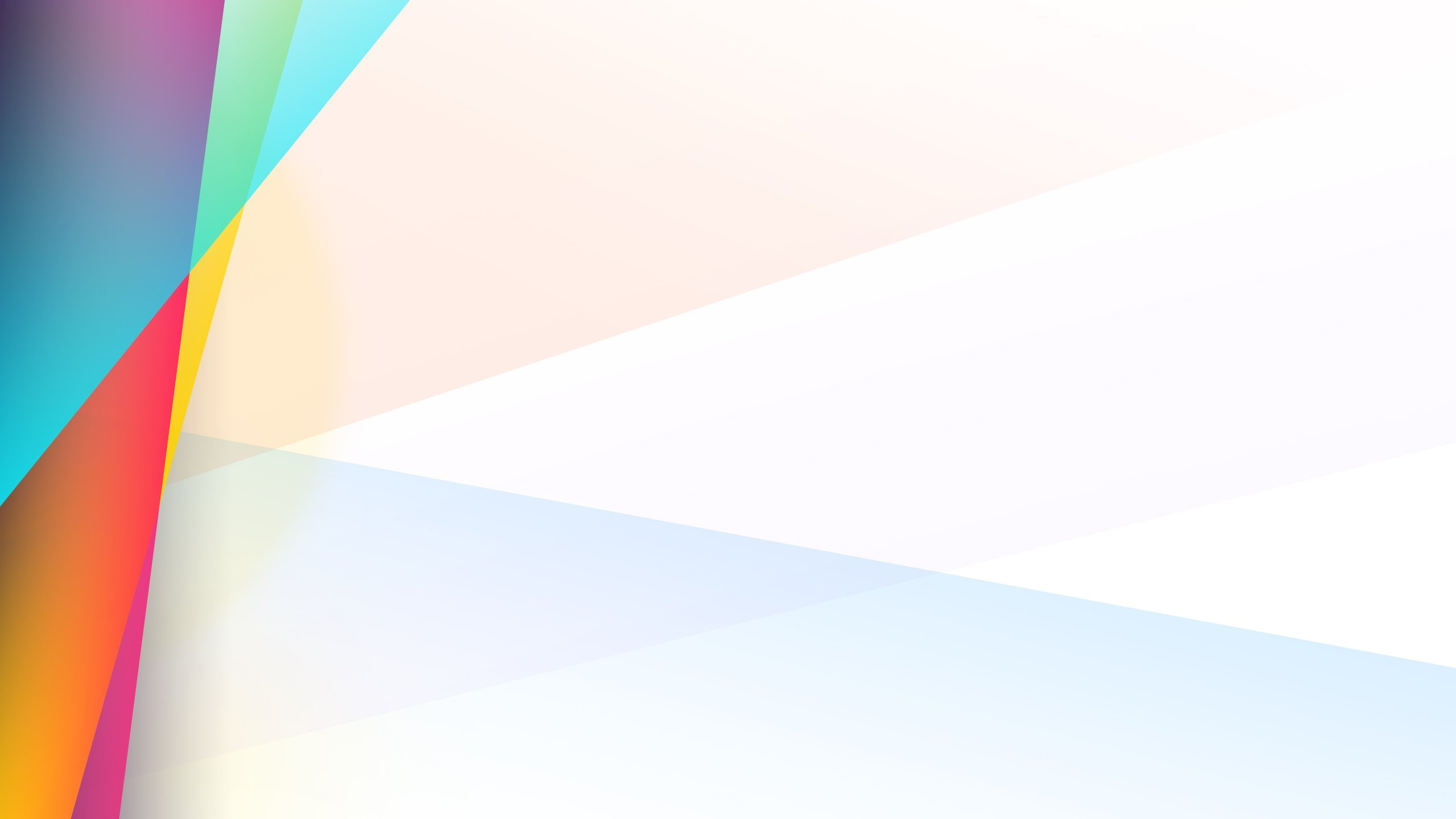 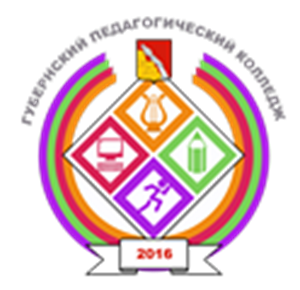 ГБПОУ ВО «Губернский педагогический колледж»
ВОЗМОЖНОСТИ СТУДЕНТА В РАМКАХ РЕАЛИЗАЦИИ РВМР ОП
ПОО
ОО - работодатели
Молодой специалист под запрос конкретного работодателя
Выбор направленности
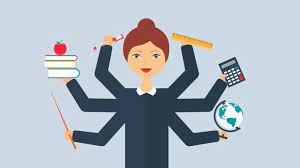 Выбор  ДПБ
Сокращение срока адаптации 
к корпоративным условиям работы
Возможность зачета результатов освоения дисциплин в форме проекта
Раннее профессиональная адаптация и  трудоустройство 
(по первой профессии)
Возможность совмещения работы и учебы (ИУП, ИГО)
Выбор программы профессионального обучения
Возможность зачета результатов освоения физкультуры на основе достижений в спортивных секциях
Возможность зачета результатов практики работающим студентам
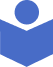 педагогика
3
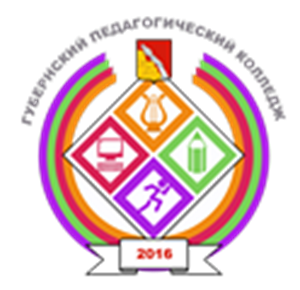 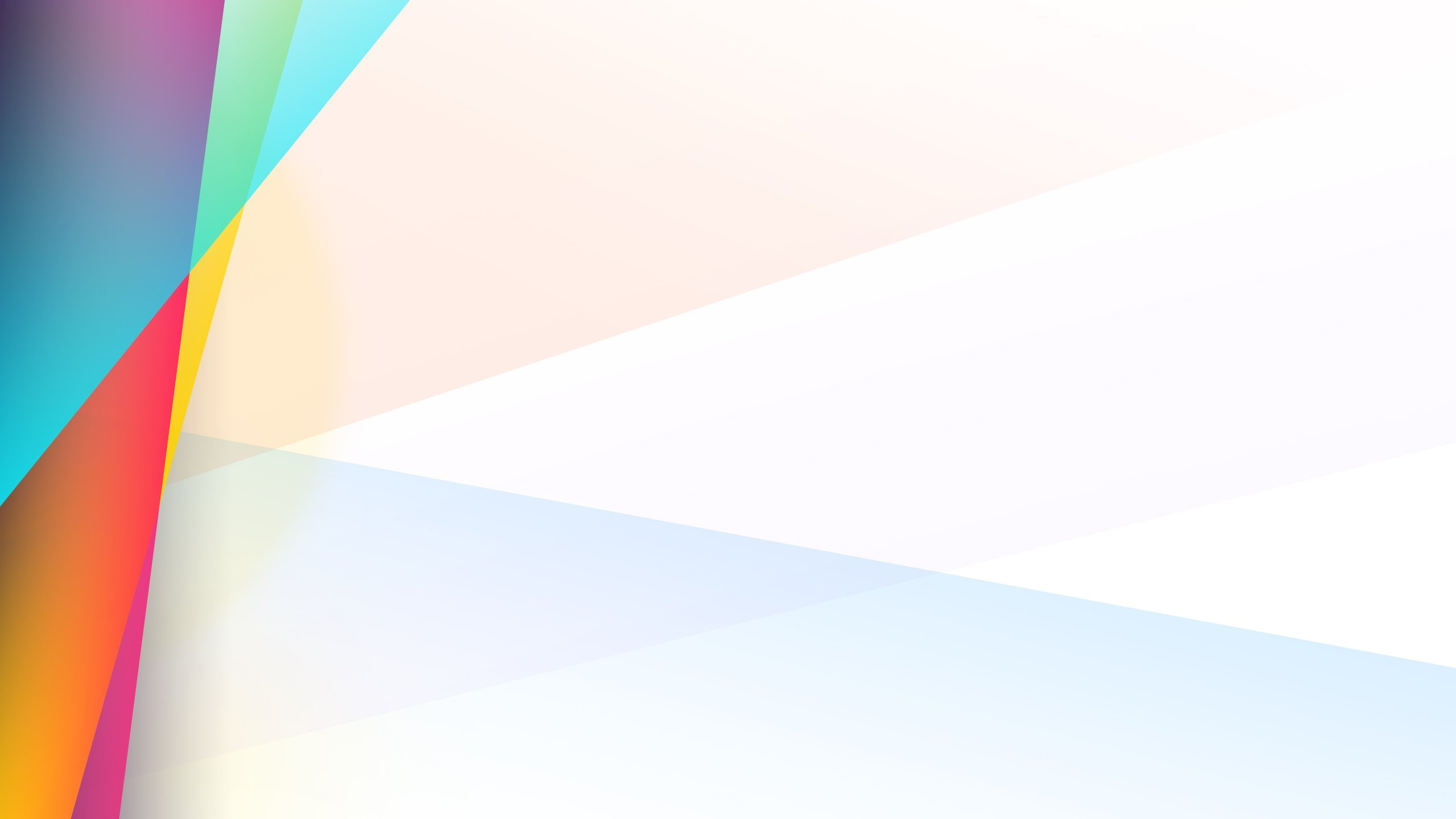 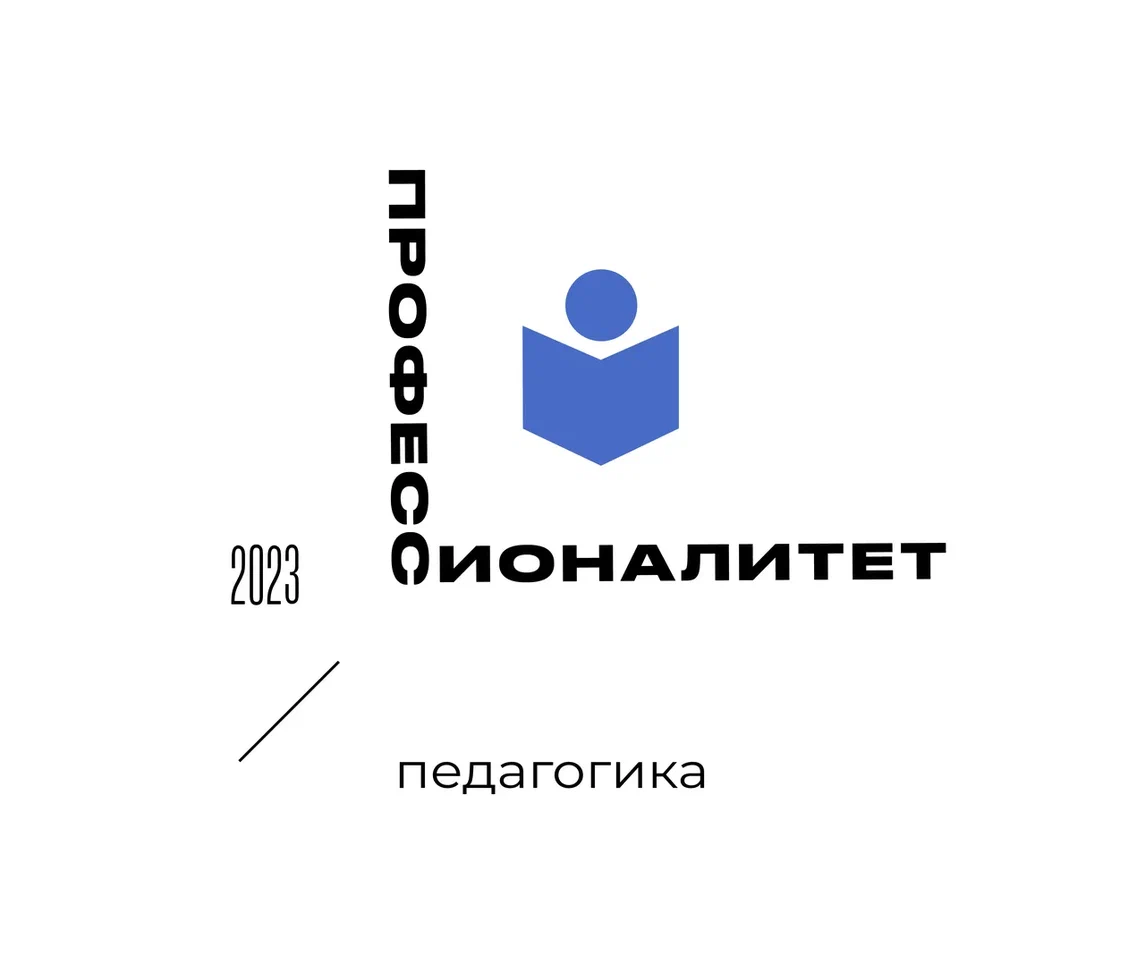 ГБПОУ ВО «Губернский педагогический колледж»
РИСКИ, ВОЗНИКАЮЩИЕ В ПРОЦЕССЕ РЕАЛИЗАЦИИ ОПОП-П
Финансово-организационные
Организационно-методические риски
кроются в инертности администрации и педагогического коллектива образовательных организаций в части перехода на реализацию индивидуальных траекторий освоения образовательной программы. 
Образовательные программы должны находиться в постоянном развитии, опираться на конъюнктурный спрос со стороны предприятий и организаций и учитывать интересы государственных заказчиков в лице органов исполнительной власти субъектов Российской Федерации.
Инерционные риски
формируют у коллектива устойчивое желание имитации деятельности и минимизации физических усилий по реальной пересборке образовательных программ для обеспечения необходимого качества подготовки выпускников и совершенствования корпоративных практик деятельности предприятий.
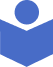 педагогика
3
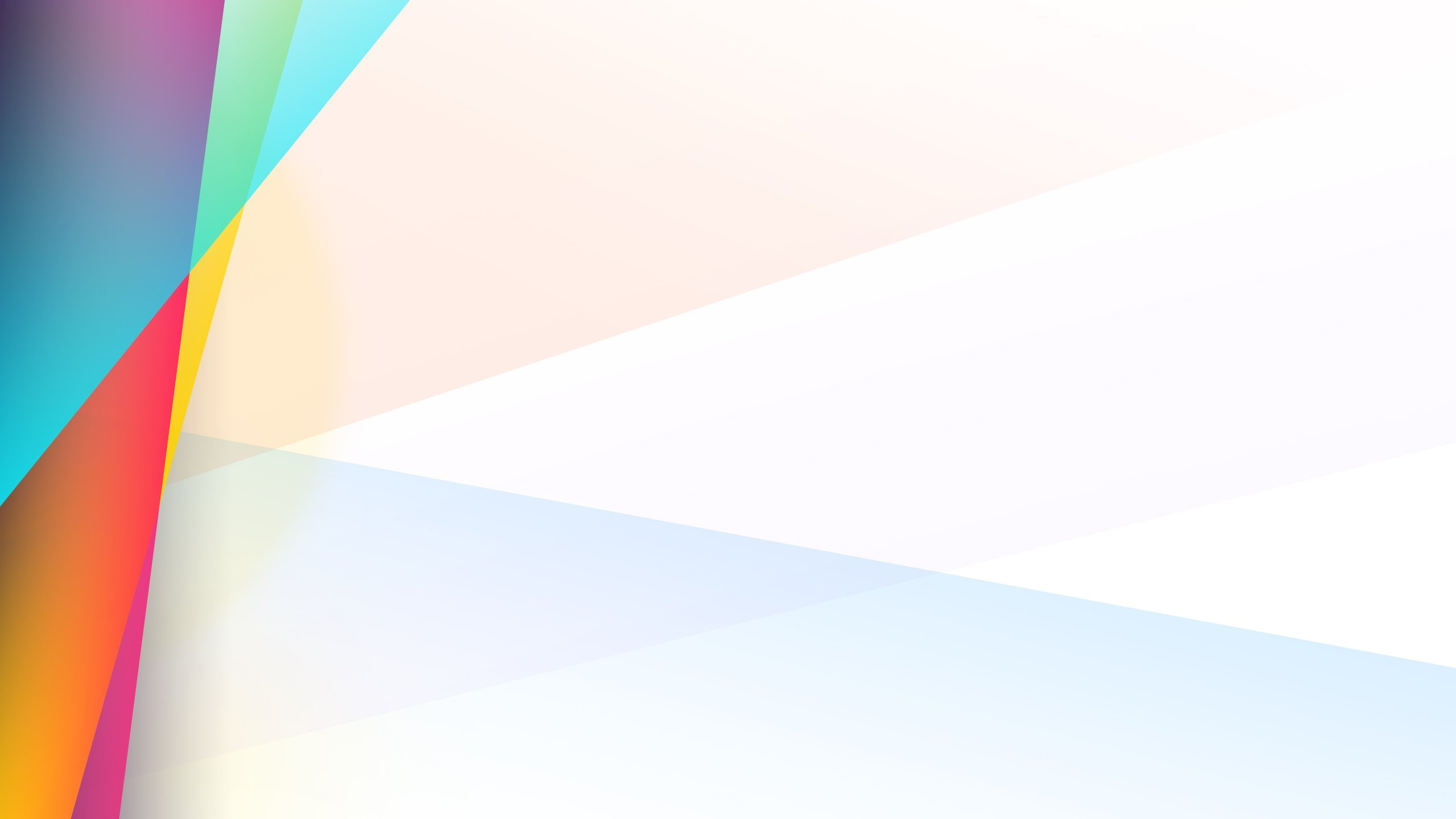 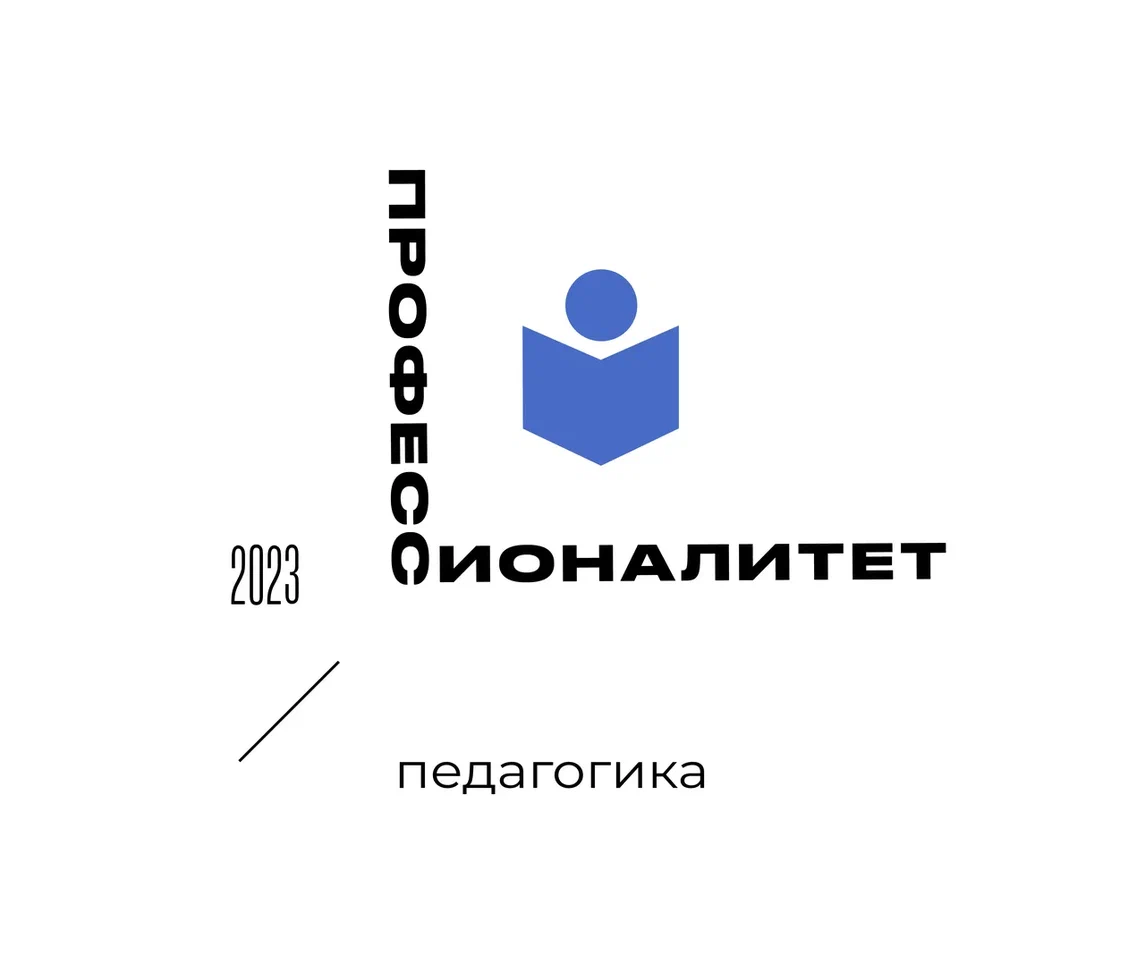 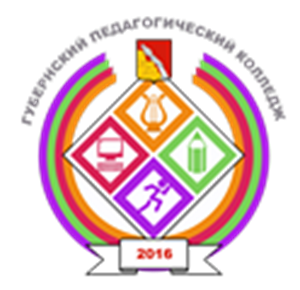 ГБПОУ ВО «Губернский педагогический колледж»
Информационные источники

Реестр ПОП-П. – Режим доступа : https://reestrspo.firpo.ru/listview/FGOSRegister
ОПОП СПО ГБПОУ ВО «ГПК». – Режим доступа :  https://gpk36.obrvrn.ru/sveden/education/
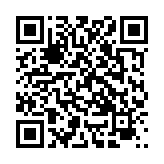 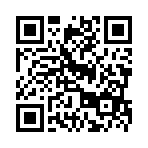 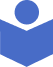 педагогика
ИНФОРМАЦИОННЫЕ ИСТОЧНИКИ: